Eline EMILTON
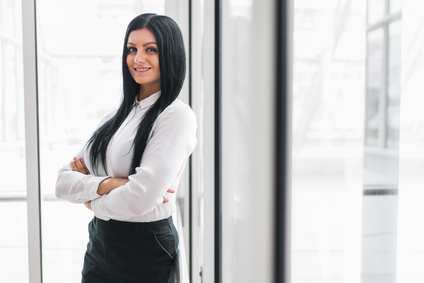 BERUFSERFAHRUNGEN
2010 - 2014
Unternehmen 
Berufsbezeichnung 
Lorem ipsum dolor sit amet, consectetur adipiscing elit. Morbi tristique sapien nec nulla rutrum imperdiet.
UNTERNEHMEN
LOGO
KONTAKT
Telefon: 000 111 333
Mobiltelefon: 000 222 444
Adresse: 12 Street Name
Berlin
Email: name@mail.com
2010 - 2014
Unternehmen 
Berufsbezeichnung 
Lorem ipsum dolor sit amet, consectetur adipiscing elit. Morbi tristique sapien nec nulla rutrum imperdiet.
UNTERNEHMEN
LOGO
FÄHIGKEITEN
Professionelle
2010 - 2014
Unternehmen 
Berufsbezeichnung 
Lorem ipsum dolor sit amet, consectetur adipiscing elit. Morbi tristique sapien nec nulla rutrum imperdiet.
Microsoft Office
UNTERNEHMEN
LOGO
InDesign
PHP MySQL
Google GA
2010 - 2014
Unternehmen 
Berufsbezeichnung 
Lorem ipsum dolor sit amet, consectetur adipiscing elit. Morbi tristique sapien nec nulla rutrum imperdiet.
Sprachen
UNTERNEHMEN
LOGO
Englisch
Französisch
Italienisch
Persönlichkeit
AUSBILDUNG
Kreativ
2014
Universität – Grad
Lorem ipsum dolor sit amet, consectetur adipiscing elit.
Ernst
Innovator
2014
Universität – Grad
Lorem ipsum dolor sit amet, consectetur adipiscing elit.
Organisiert
ÜBER MICH
Lorem ipsum dolor sit amet, consectetur adipiscing elit. Morbi tristique sapien nec nulla rutrum imperdiet. Nullam faucibus augue id velit luctus maximus.